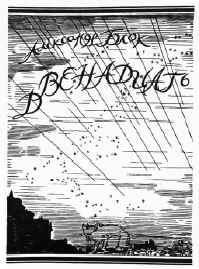 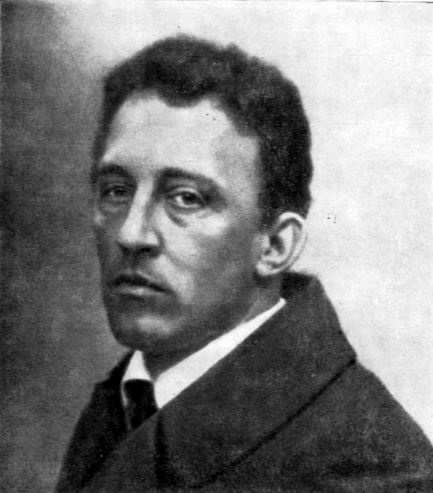 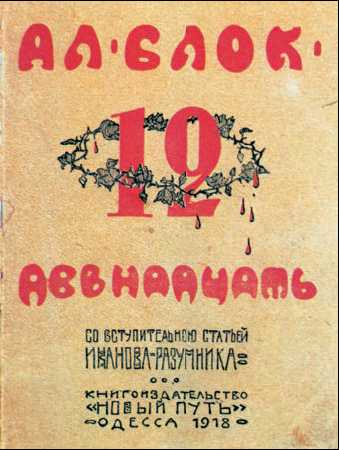 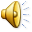 «СЕГОДНЯ   Я  –  ГЕНИЙ…»